C T A    Camera Mechanics
Design Review         Argonne    May 9, 2014
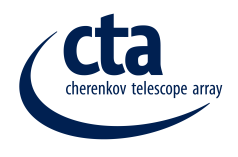 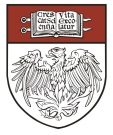 Rich Northrop        University of Chicago
Final
1
Camera  Mechanics     Crate   / Camera Assembly
( OSS Mount Ring Not Shown )
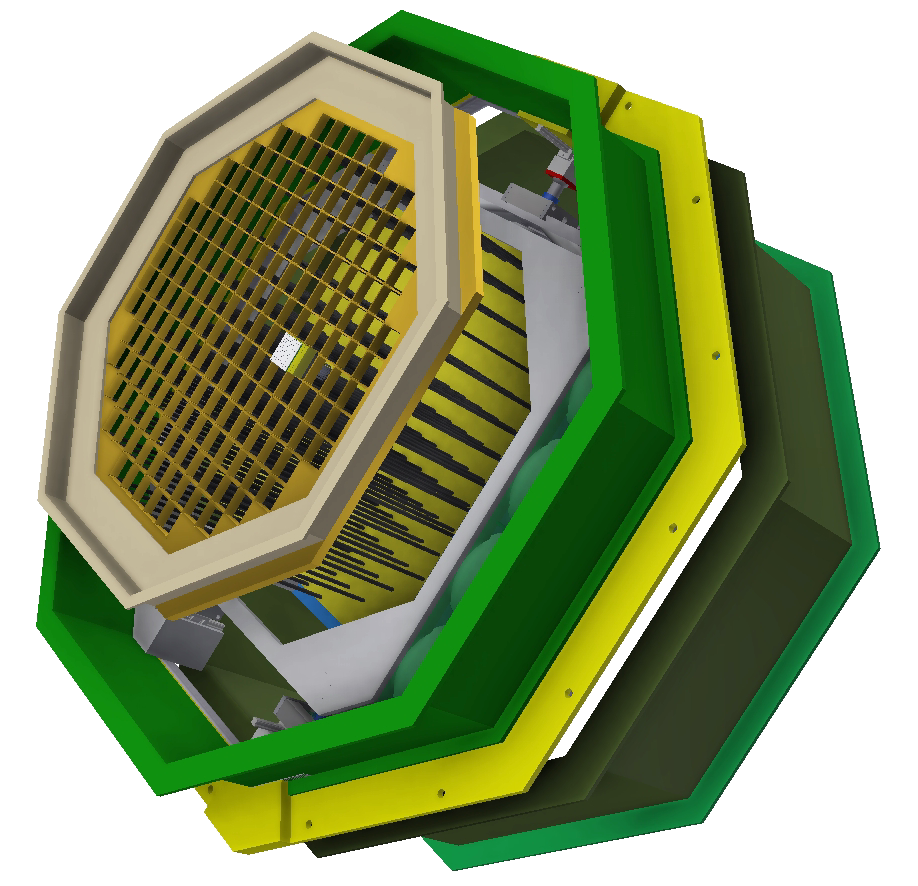 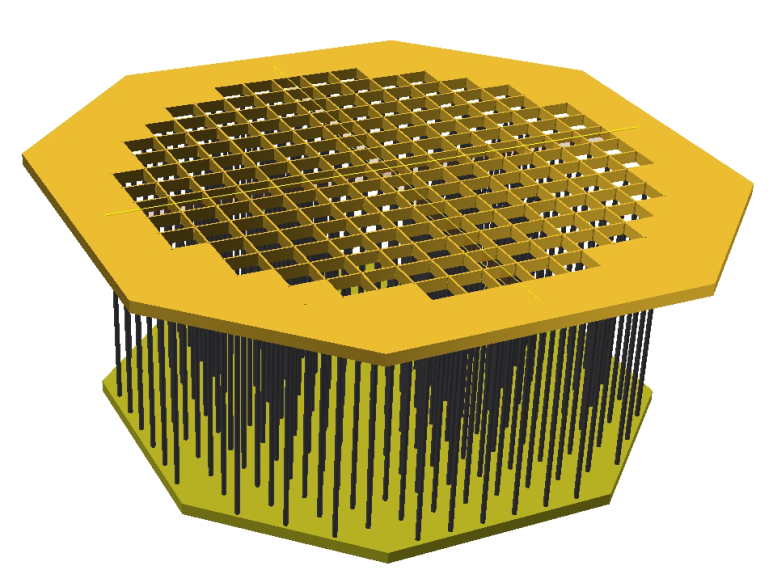 Crate –
Top Lattice, Carbon Fiber Posts, & Bulkhead

Weight of empty Crate (as shown)  - 118.8 kg  (262 lbs.)
Weight of Crate with 177 Modules -  264.0 kg  (582 lbs.)
Crate with Focal Plane Box being installed  into Inner Frame
2
Camera  Mechanics   -  Sensor/Cage/FEE/Base Block Design
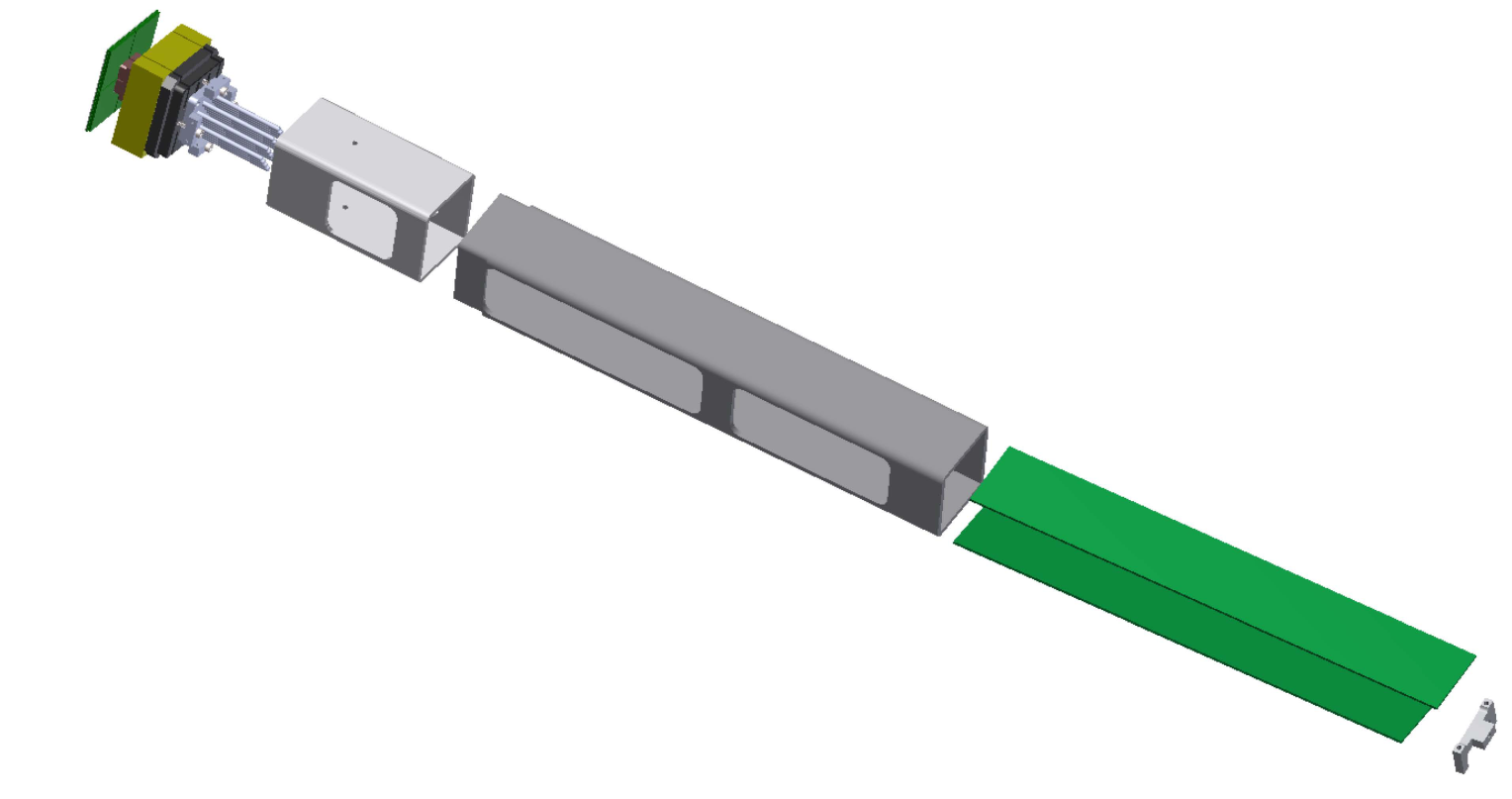 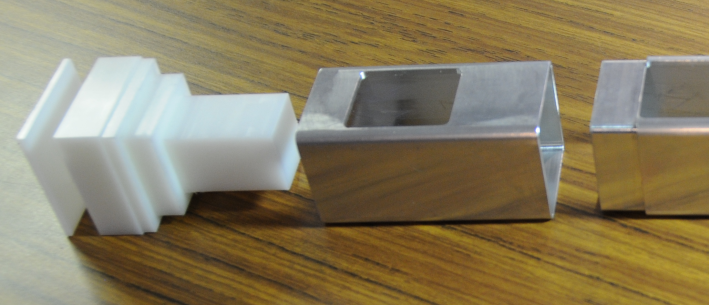 Sensor / Foam/Heat Sink
Bottom Cage Section
Top Cage Section
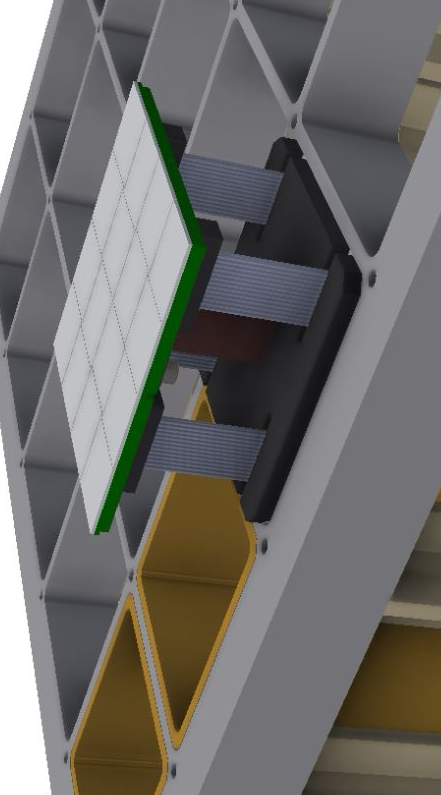 Thermal Slip Joint
FEE Boards
Base Mount Bracket
Sensor Fiducial Surface
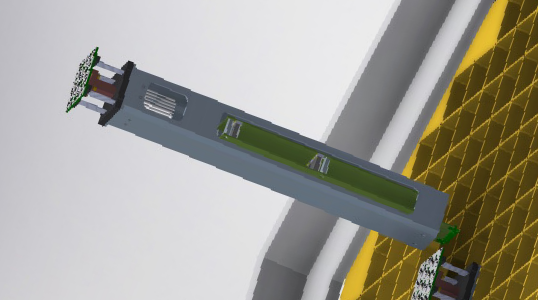 Module Prior to Insertion
3
Camera Mechanics        Cage / FEE / Sensor
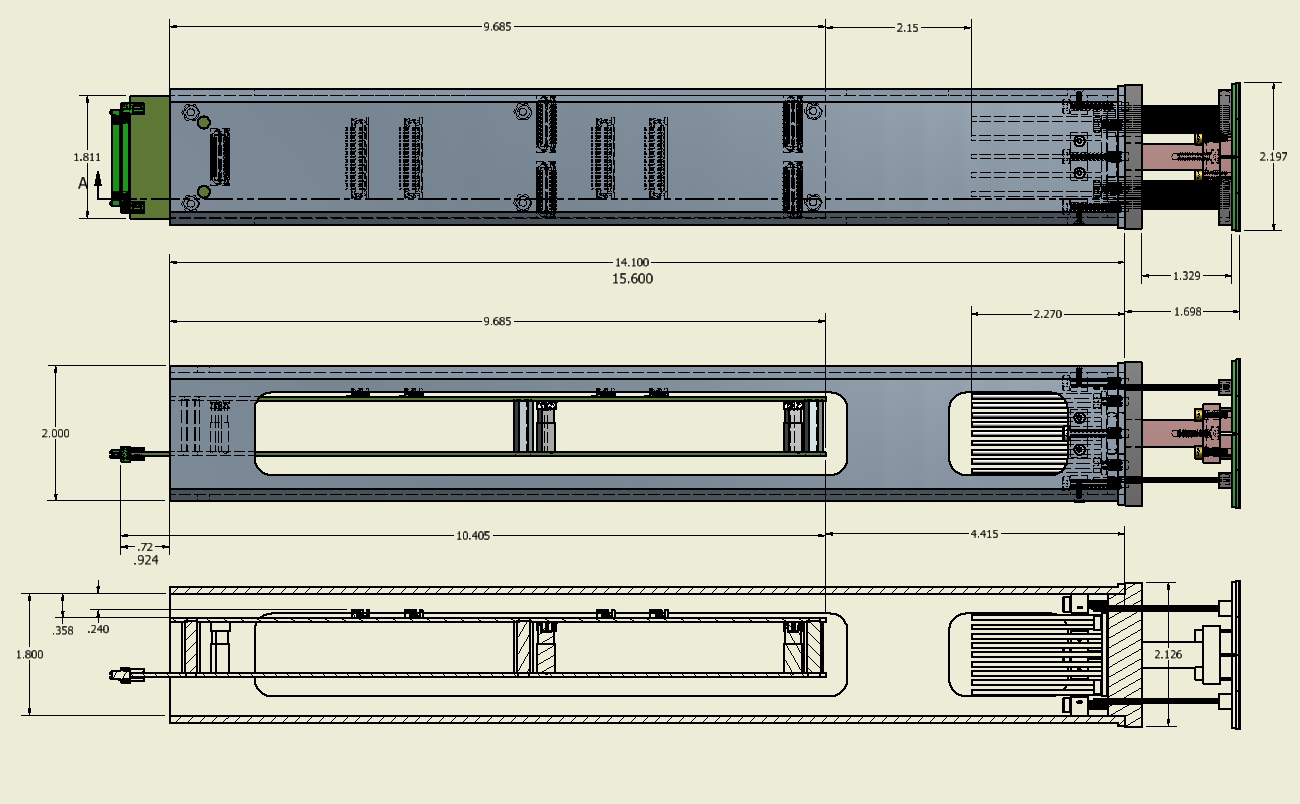 Major Revision Pending FEE Final Design
4
Camera Mechanics    Mount Bracket / Injector-Ejector tool
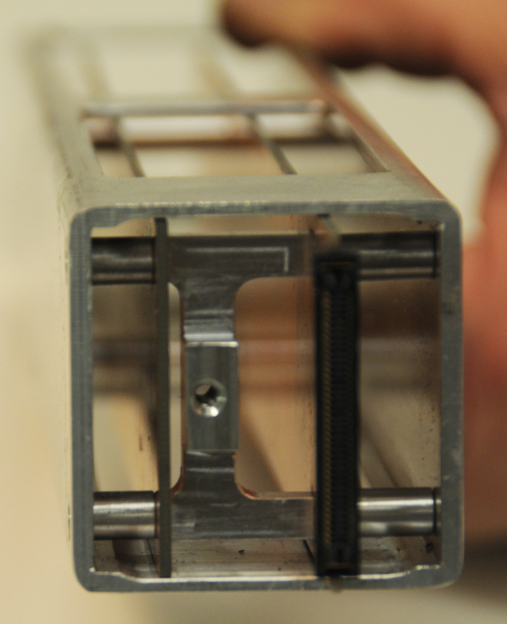 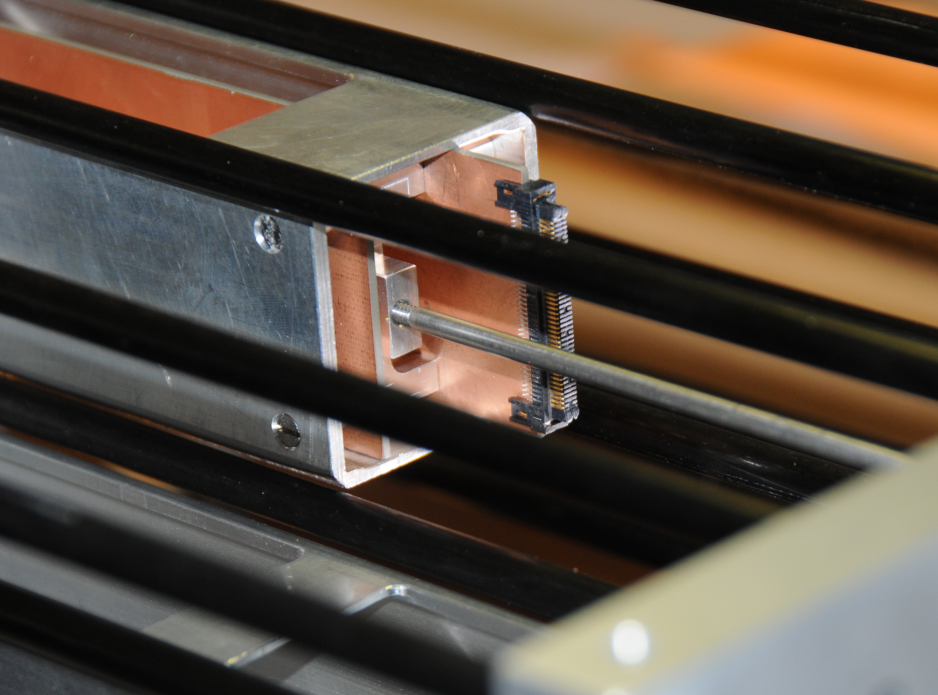 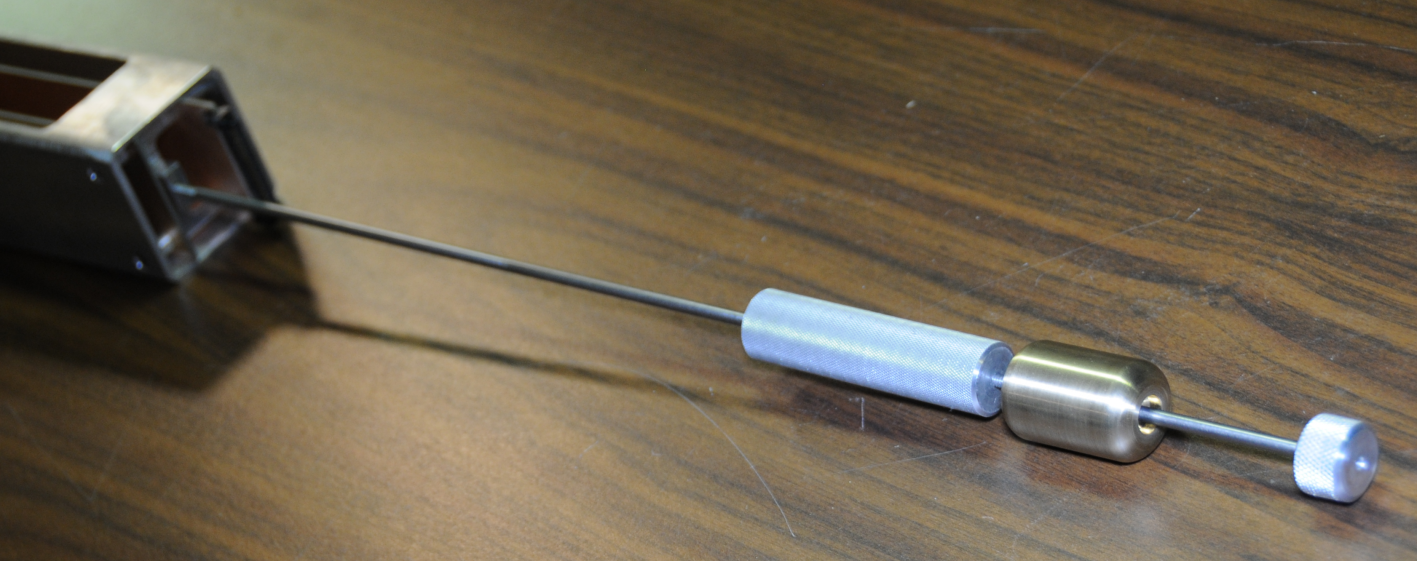 Sliding Weight
5
Camera Mechanics    5 x 5 Test Crate / Sensor
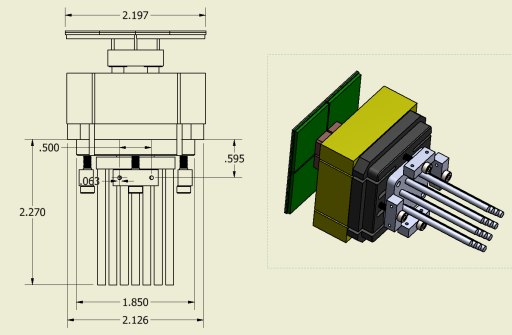 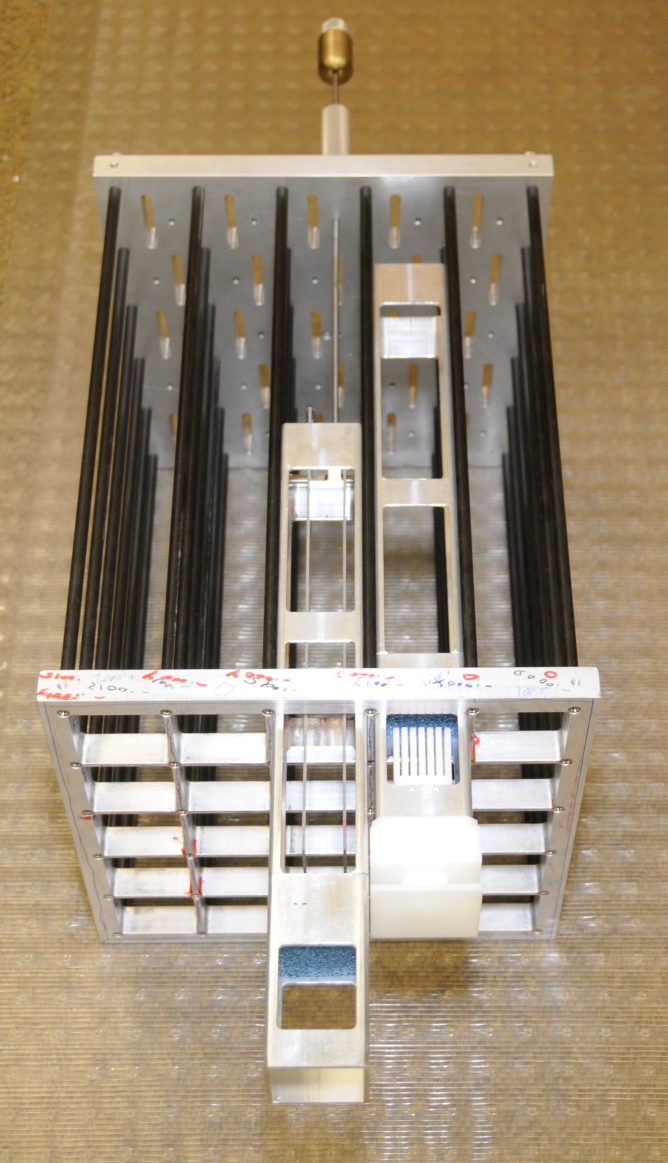 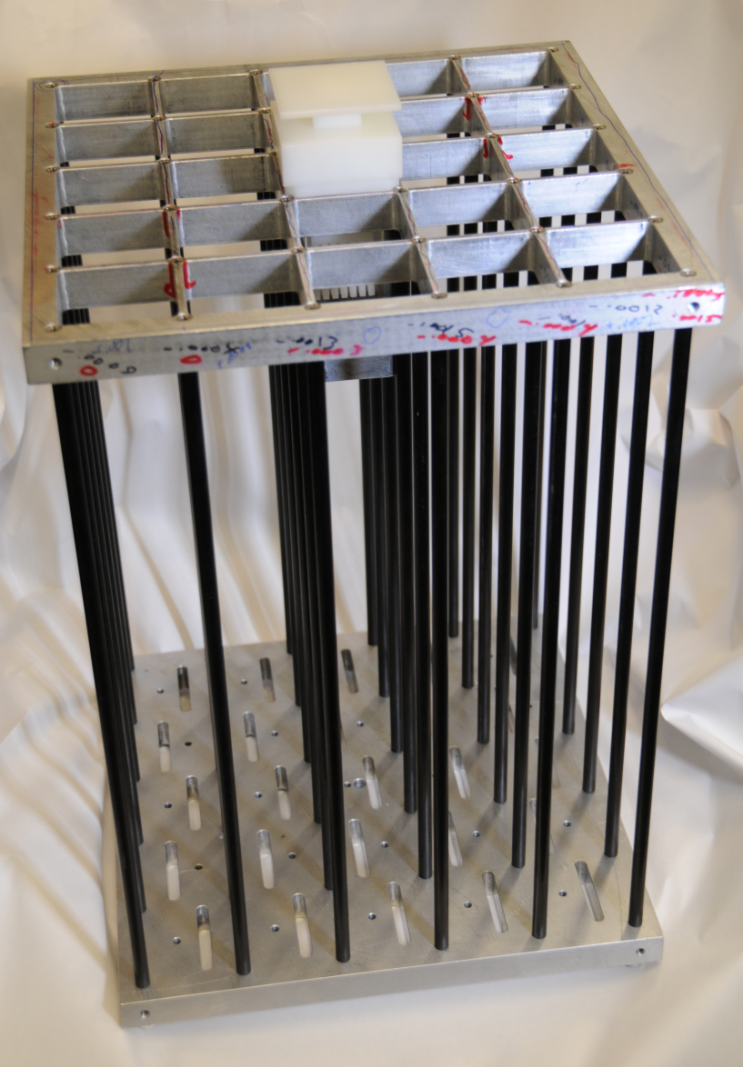 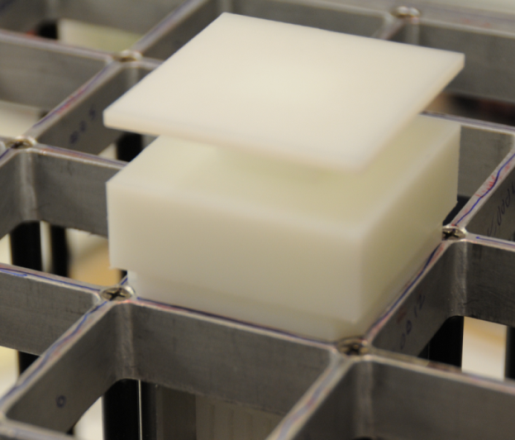 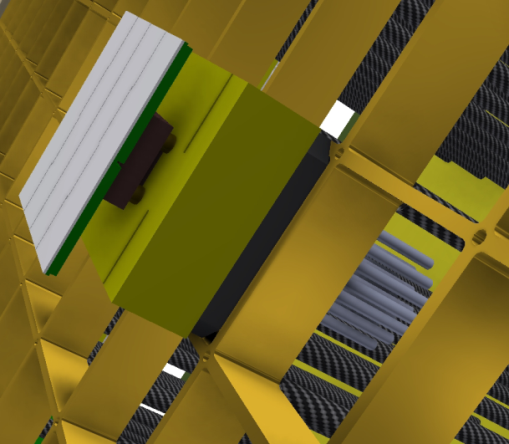 6
Test Module thermal cycling tests
Test Module Vibration tests
Flatness 

Hardware Show and Tell

Post ends  -               inserts  -  Locktite
7
Camera Mechanics     5 x 5 Bulkhead – Motherboard
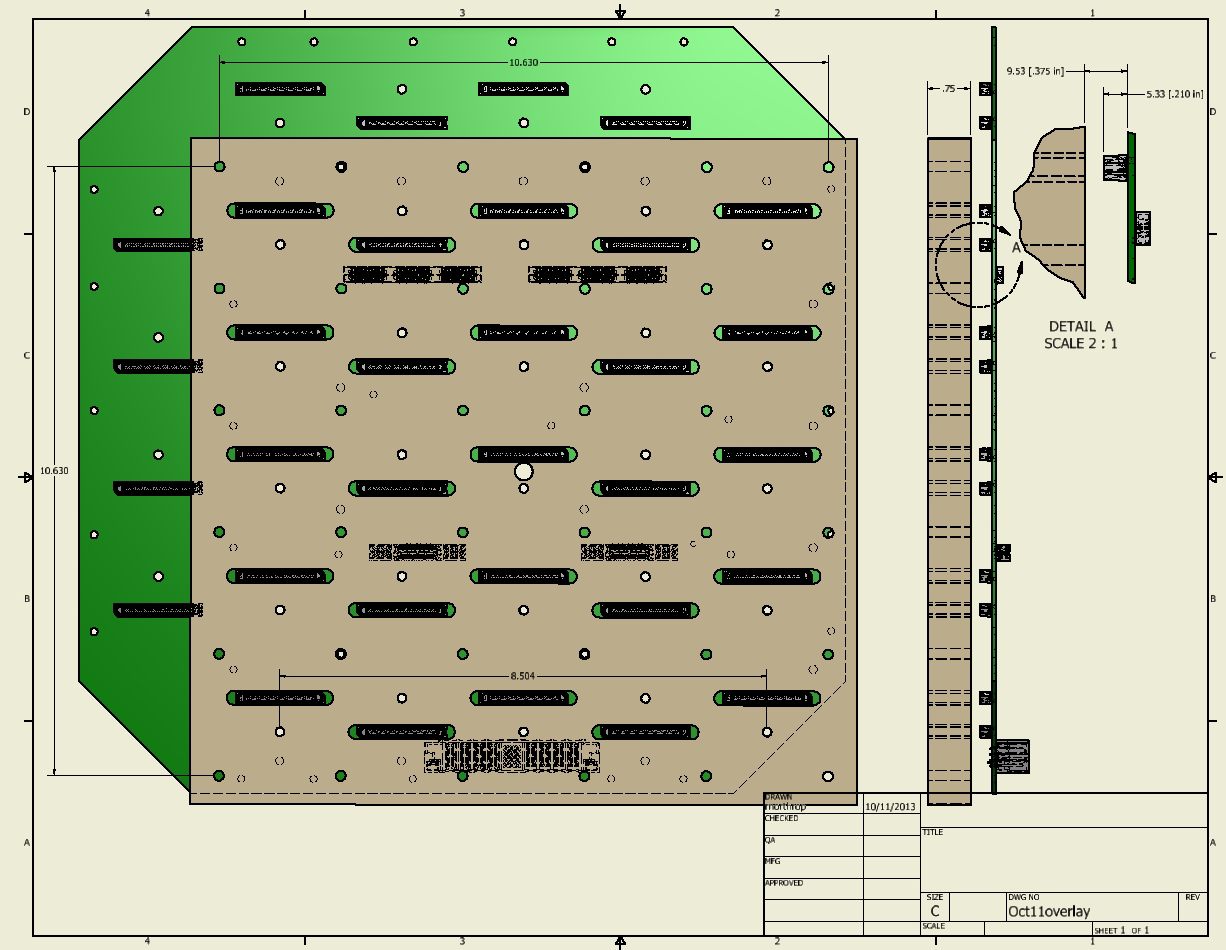 Latest MB Design  ?
8
Camera Mechanics      5 x 5 Bulkhead Detail
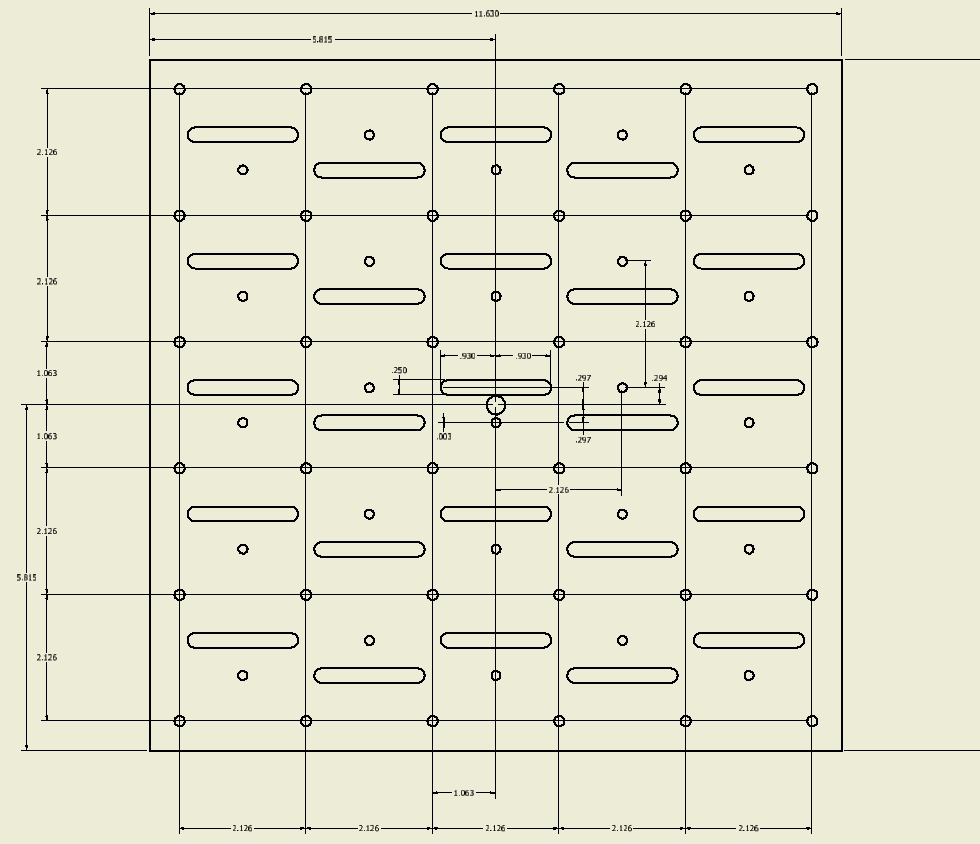 9
Camera Mechanics     Lattice
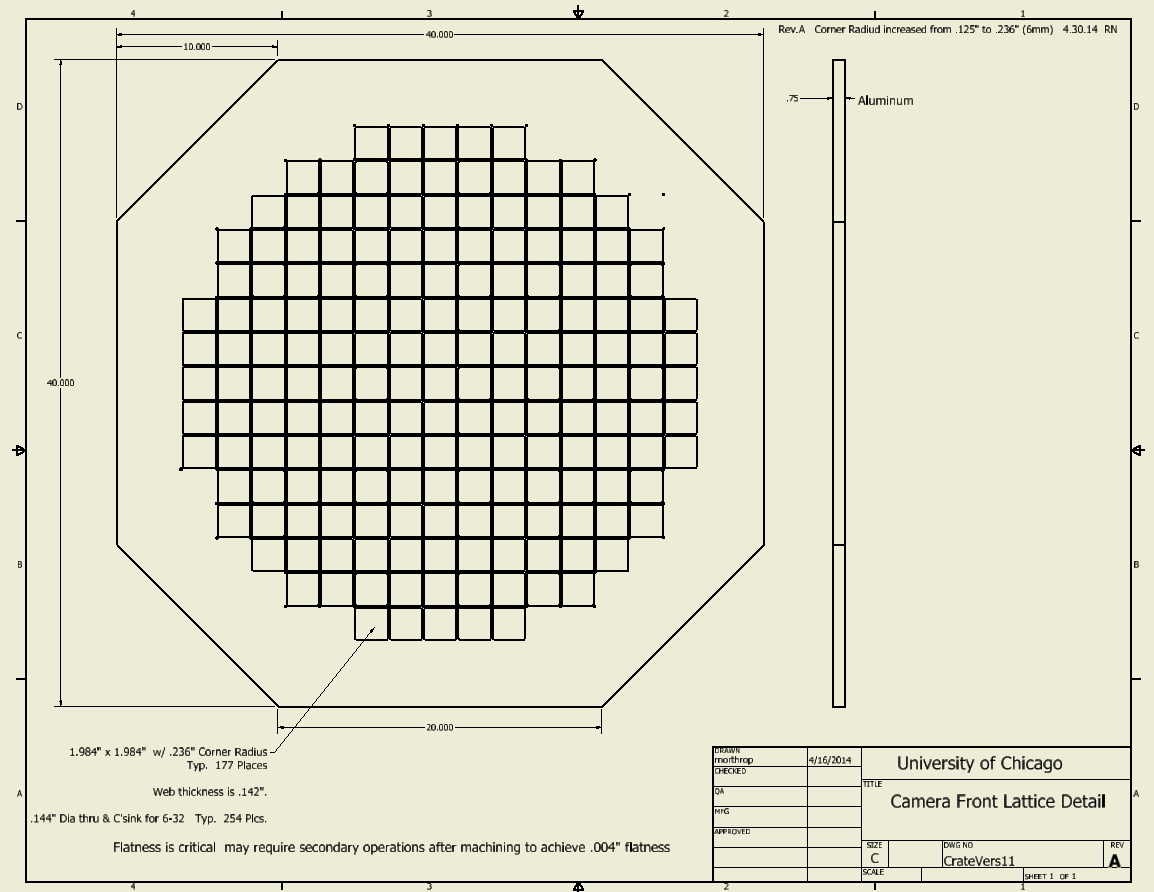 10
Camera Mechanics         Selected  Design Issues
Final FEE configuration , Mounting , & Rear Connector mate

Surface treatment  for Lattice or Cage

Lattice Flatness (.004” TIR )  vs. costs  ($23,285)

Crate Mounting to Inner Frame details (hard mount  to top  -  float/pin (Z)

Final Cooling Design & Testing

Inner & Outer covers        -  Access -  component mounting

CMM ?
11